CSCI315 – Operating Systems DesignDepartment of Computer ScienceBucknell University
Synchronization Tools: semaphores
Ch 6.6
This set of notes is based on notes from the textbook authors, as well as L. Felipe Perrone, Joshua Stough, and other instructors.
Xiannong Meng, Fall 2020.
Issue With the Lock Solution
While locks (and other hardware-based solutions we discussed in last segment) do well to ensure the exclusive access to shared data, the solution is simplistic.
It may result in “busy waiting,” not a good use of resources.
It is possible that the waiting time is not bounded as we cannot control the order with locks.
Semaphores
Semaphore – an abstract data type consisting of two parts, a counter and a queue, working together to provide atomic operations

Counting semaphore –  the counter value is unlimited

Binary semaphore – the counter can only be 0 or 1; it can be simpler to implement (also known as mutex locks).


Provides mutual exclusion:
semaphore S(1);  // initialized to 1
wait(S);           // or acquire(S) or P(S)
criticalSection();
signal(S);        // or release(S) or V(P)
Semaphore Implementation
typedef struct {
	int value;
	struct process_t *list;
} semaphore;
It looks like a normal C variable, except that operations on semaphores are atomic, to ensure the integrity of the value.
Semaphore Implementation
wait(semaphore *S) { 
	S->value--;
	if (S->value < 0) { 
		add the process to S->list;
		sleep();    // or wait()
	}
}
These two operations have to be atomic!
signal(semaphore *S) { 
	S->value++;
	if (S->value <= 0) { 
		remove a process P from S->list;
		wakeup(P);  // or signal()
	}
}
Here wait() is also known as the P operation, and signal() as V. These are Dutch words were given by Dijkstra, a world-renowned Dutch-native computer scientist, who invented the notion.
https://en.wikipedia.org/wiki/Semaphore_(programming)#Operation_names
The Bounded-Buffer Problem
Binary semaphore
int n;
mutex access;
semaphore empty;
semaphore full;
init(&access,1);
init(&empty,n);
init(&full,0);
Counting semaphore
access
consumer
producer
shared buffercapacity n items
Why do we initialize access to be 1?
Why empty be n?
Why full be zero?
The Bounded-Buffer Problem
do {// produce item and save
wait(&empty);
wait(&access);
// add item and save
signal(&access);
signal(&full);
} while (true);
Producer
producer
buffer
consumer
The Bounded-Buffer Problem
do {// produce item and save
wait(&empty);
wait(&access);
// add item and save
signal(&access);
signal(&full);
} while (true);
critical section
producer
buffer
consumer
The Bounded-Buffer Problem
do {  
wait(&full);
wait(&access);
// remove item and save
signal(&access);
signal(&empty);
// consume save item
} while (true);
Consumer
producer
buffer
consumer
The Bounded-Buffer Problem
do {  wait(&full);
wait(&access);
// remove item and save
signal(&access);
signal(&empty);
// consume save item
} while (true);
Critical Section
producer
buffer
consumer
Monitor
Semaphores are low-level synchronization resources.
A programmer’s honest mistake can compromise the entire system (well, that is almost always true). We should want a solution that reduces the risk.
The monitor is one such data type:
monitor mName {
  // declare shared variables 
  procedure P1 (…) {
     …
  }
  procedure Pn (…) {
     …
  }
  init code (…) {
    ….
  }
}
A procedure can access only local variables defined within the monitor.

There cannot be concurrent access to procedures within the monitor (only one process/thread can be active in the monitor at any given time). 

Condition variables: queues are associated with variables. Primitives for synchronization are wait and signal.
Monitor
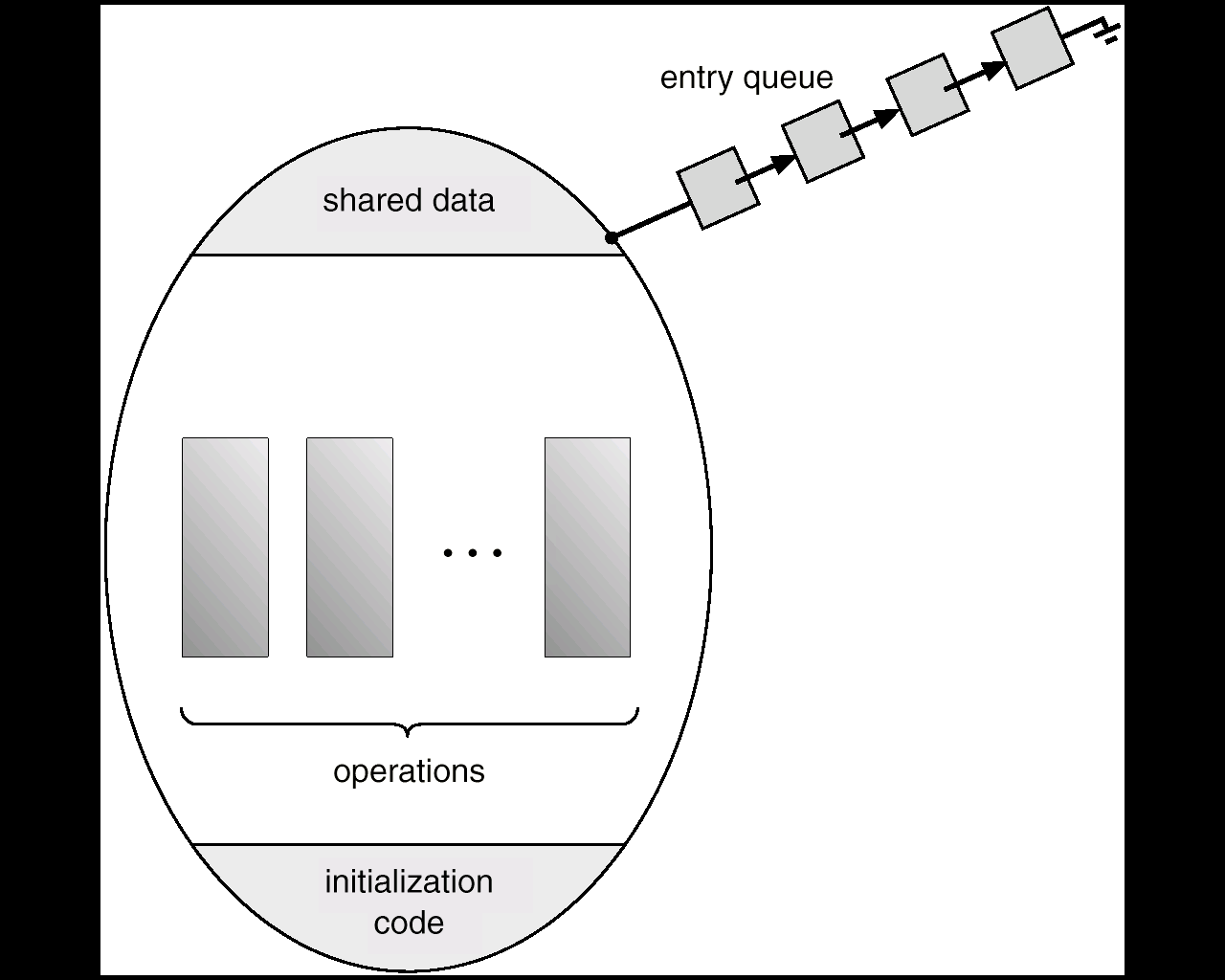 Deadlock and Starvation
Deadlock – two or more processes are waiting indefinitely for an event that can be caused by only one of the waiting processes.
Let S and Q be two semaphores initialized to 1. The processes P0 and P1 are likely deadlocked.
	      P0			     P1
acquire(S); 		acquire(Q);
acquire(Q); 		acquire(S);
		. 		      .
		. 		      .
		. 		      .
release(S); 		release(Q);
release(Q); 		release(S);

Starvation  – indefinite blocking.  A process may never be removed from the semaphore queue in which it is suspended.
The Dining-Philosophers Problem
N philosophers sit with N chopsticks. Anyone who wants to eat will need both chopsticks. They can only grab one chopstick at a time.

If one is able to get both chopsticks, they will eat. Otherwise, they wait for the chopsticks, or they are in a thinking state (idle).
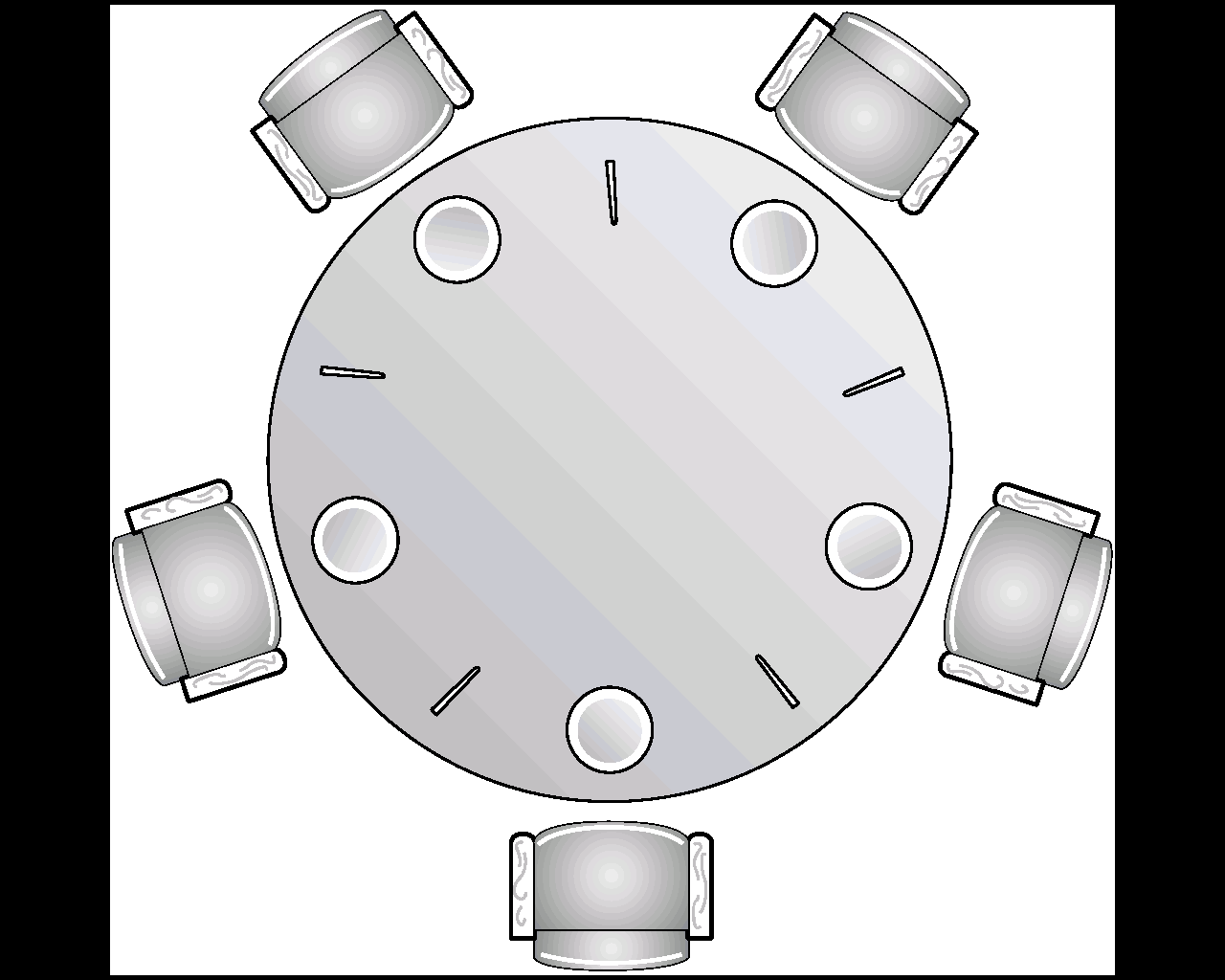 The Dining-Philosophers Problem
thinking
hungry
eating
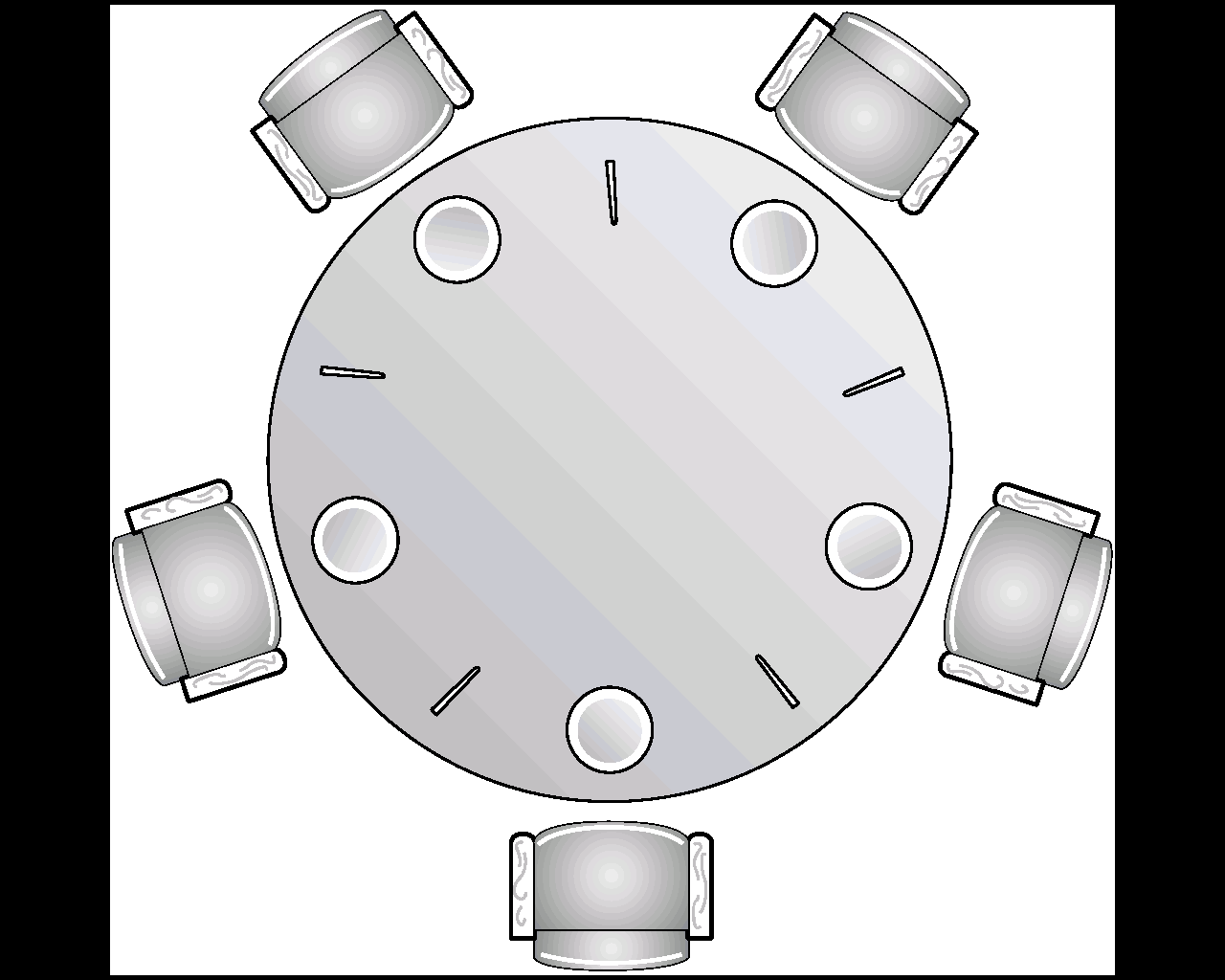 State diagram for a philosopher.
We will use the colors to indicate the state of a philosopher.
The Dining-Philosophers Problem
The Dining-Philosophers Problem
The Dining-Philosophers Problem
The Dining-Philosophers Problem
The Dining-Philosophers Problem
The Dining-Philosophers Problem
Limit to Concurrency
What is the maximum number of philosophers that can be eating at any point in time?
Philosopher’s Behavior
Grab chopstick on left
Grab chopstick on right
Eat
Put down chopstick on right
Put down chopstick on left
How well does this work?
The Dining-Philosophers Problem
The Dining-Philosophers Problem
Question: How many philosophers can eat at once? How can we generalize this answer for n philosophers and n chopsticks?
Question: What happens if the programmer initializes the semaphores incorrectly? (Say, two semaphores start out a zero instead of one.)
Question: How can we formulate a solution to the problem so that there is no deadlock or starvation?
Fig 7.7 - monitor solution
monitor DiningPhilosophers { 
    enum {THINKING, HUNGRY, EATING} state [5] ;
    condition self [5];

    void pickup (int i) { 
        state[i] = HUNGRY;
        test(i);
        if (state[i] != EATING) 
            self[i].wait();
    }   // end of pickup()
	
    void putdown (int i) { 
        state[i] = THINKING;
        test((i + 4) % 5);     // signal left and right
        test((i + 1) % 5);     
     }   // end of putdown()
void test (int i) { 
if ((state[(i + 4) % 5] != EATING) &&
     (state[i] == HUNGRY) &&
              (state[(i + 1) % 5] != EATING) ) { 
	state[i] = EATING ;
	self[i].signal () ;
         }
      }    // end of test()

     void initialization_code() { 
          for (int i = 0; i < 5; i++)
              state[i] = THINKING;
        }    // end of initialization()
}    // end of monitor()
Sleeping Barber
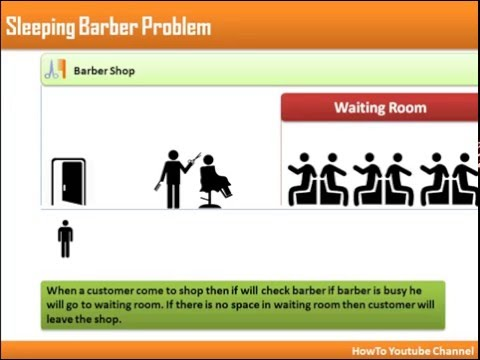 https://images.app.goo.gl/HDrPq9ePwpJPS2NM7
Sleeping Barber
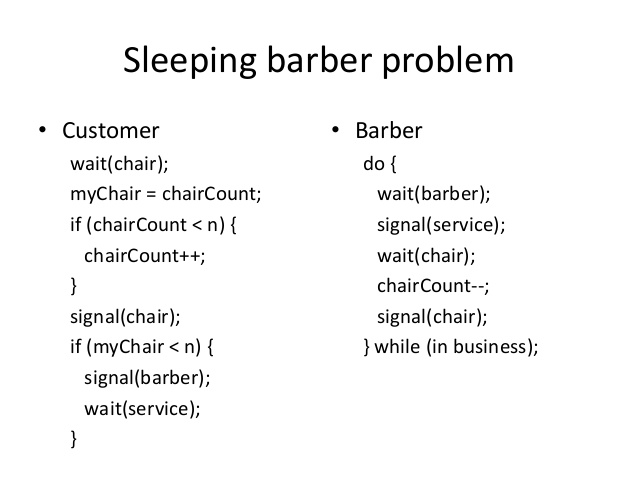 https://images.app.goo.gl/Ad9YXi2GxnDGvUr98